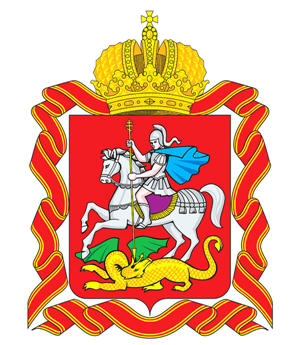 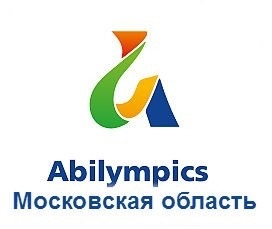 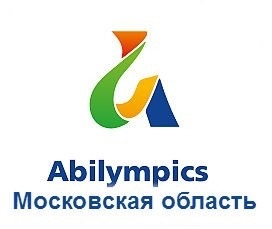 «Абилимпикс» - время возможностей, опыт и перспективы конкурсного движения
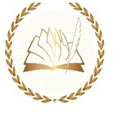 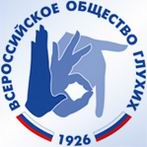 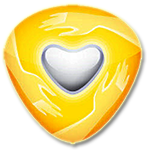 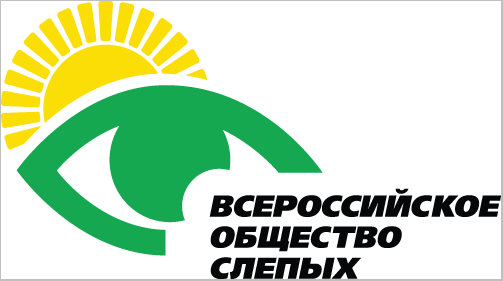 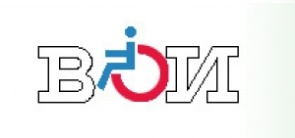 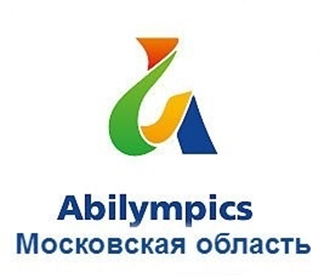 АБИЛИМПИКС – это олимпиады по профессиональному мастерству инвалидов различных категорий
Цель
1
Профориентация
1
2
2
Профессиональная  самореализация
4
3
Трудоустройство
1
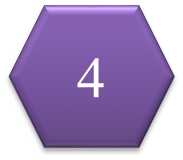 Вовлечение работодателей
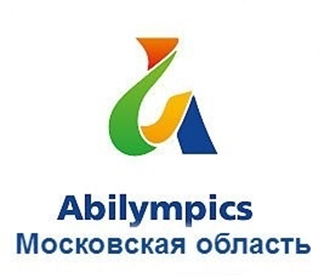 ОСНОВАНИЯ ПРОВЕДЕНИЯ ЧЕМПИОНАТА АБИЛИМПИКС
1
Протокол заседания Комиссии при Президенте Российской Федерации по делам инвалидов от 7 декабря 2016 г. № 15
1
2
Государственная программа «Доступная среда» 2011-2020 гг.
 (проведение конкуров профессионального мастерства «Abilympics»)
2
3
Государственная программа Московской области «Социальная защита               населения Московской области на 2014-2018 годы»
4
4
Концепция проведения конкурсов профессионального мастерства для людей с инвалидностью «Абилимпикс» на 2017-2020 годы
1
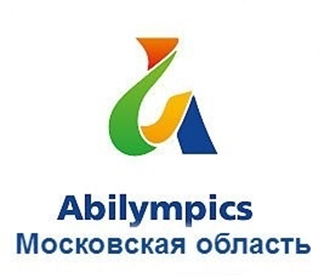 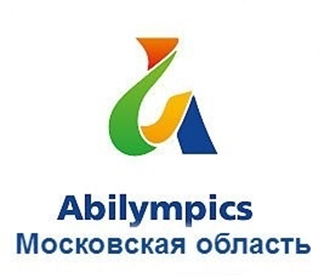 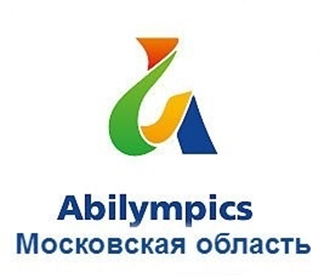 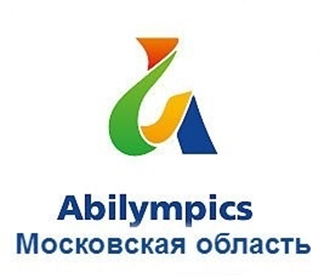 ОРГАНИЗАТОРЫ
Федеральный уровень:
Региональный уровень:
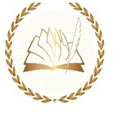 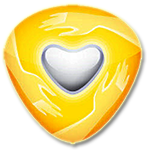 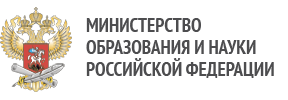 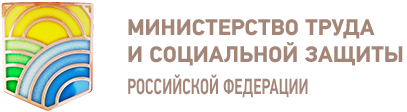 1
2
Министерство социального развития МО
Министерствообразования МО
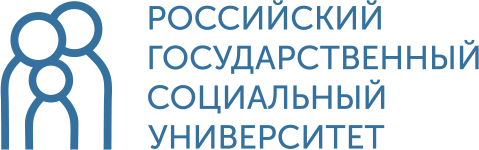 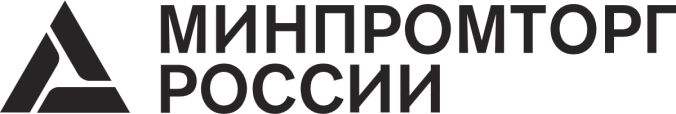 4
РЕГИОНАЛЬНЫЙ ЦЕНТР «АБИЛИМПИКС»
1
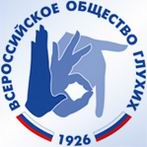 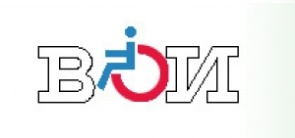 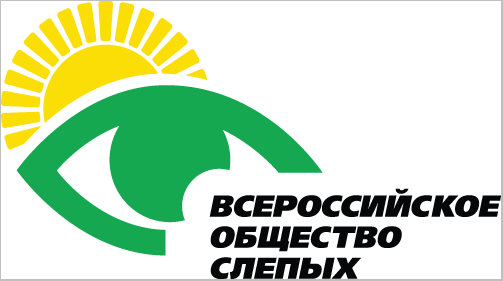 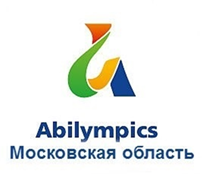 Динамика конкурсного движения в МО
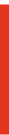 5
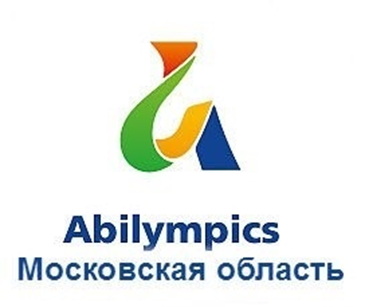 Эксперты и организаторы
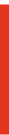 20 экспертов и организаторов, прошедших обучение по программе «Абилимпикс», примут участие в судействе на областном этапе 3 национального Чемпионата.
Для обучения в октябре в РГСУ подано 28 заявок.
Все эксперты имеют опыт работы с инвалидами не менее 2 лет.
6
Компетенции 
Московского областного Чемпионата 2017
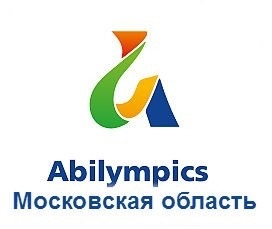 ПРОЕКТ РЕШЕНИЯ ОРГКОМИТЕТА
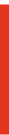 Дата проведения чемпионата: 12-13 октября 2017 года

Площадки проведения:
ГБПОУ МО «Балашихинский техникум» - Главная площадка
ГБПОУ МО «Красногорский колледж»
ГАПОУ МО «Межрегиональный центр компетенций - техникум им.С.П.Королева»
ГБПОУ МО «Колледж «Подмосковье»
ГБПОУ МО «Сергиево-Посадский социально-экономический техникум» (специалисты+школьники)
ГБПОУ МО «Щелковский колледж» (студенты+специалисты+школьники)
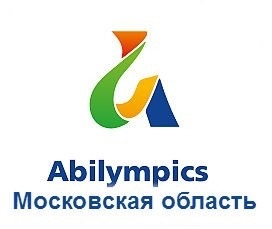 8
Задачи на 2018 год:
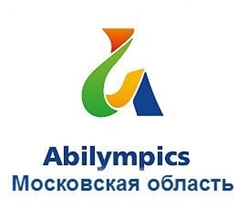 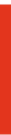 С 1 января 2018 года организовать работу центра «Абилимпикс» на постоянной и плановой основе;
Начать подготовку этапа 2018 года уже в декабре 2017, с учетом опыта этого года;
Организовать, в рамках заложенных средств, более системный и качественный подход к проведению конкурса;
Трудоустроить всех участников регионального этапа 2017 года.
9
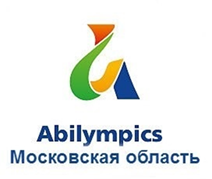 Страница на сайте www.сппки.рф
10
Контактные данные РЦ «Абилимпикс»:
Липатова Наталья Юрьевна
8-916-939-51-80
«Сергиево-Посадский
социально-экономический техникум»
РЕГИОНАЛЬНЫЙ ЦЕНТР РАЗВИТИЯ ДВИЖЕНИЯ «АБИЛИМПИКС»
141312, Московская область,
г. Сергиев Посад,
ул. Гефсиманские пруды, 1
тел: 8-496-549-25-30; 
e-mail:   abilympics.mo@yandex.ru 
Сайт: сппки.рф
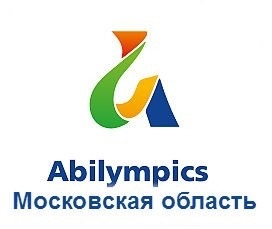 11